Ταυτότητα της έρευνας
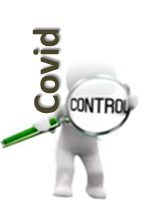 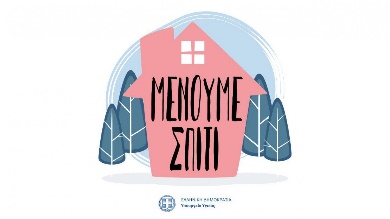 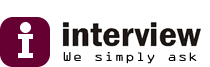 Μετά τα κρούσματα του κορωνοϊού στην Ελλάδα, ποια προϊόντα σας εξαντλήθηκαν; (Μέχρι 6 επιλογές)
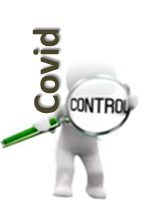 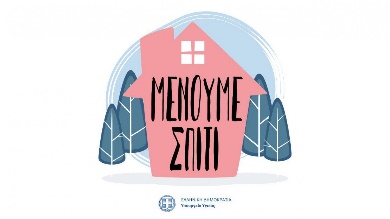 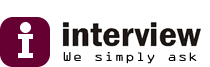 Σε ποια από τα προαναφερθέντα προϊόντα είχατε αύξηση στις τιμές(μέχρι 6 επιλογές)
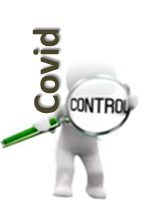 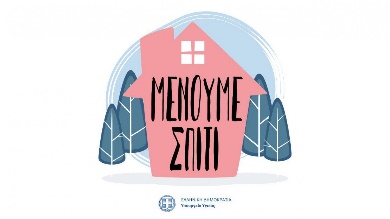 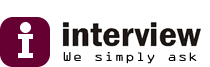 Οι καταναλωτές προμηθεύονταν άλλα φάρμακα ή σκευάσματα για προληπτικούς λόγους και χωρίς να τους είναι απαραίτητα;
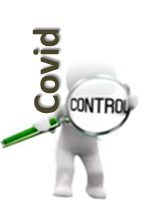 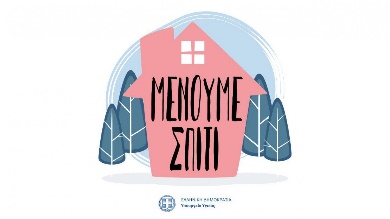 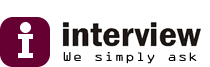 Κατά την άποψη σας, το φαρμακείο της γειτονιάς θα ανταποκριθεί στη ζήτηση του αγοραστικού κοινού;
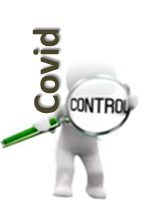 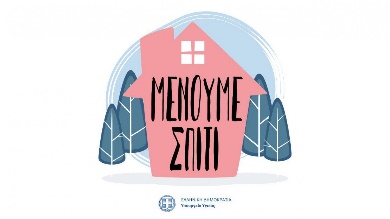 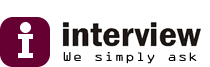 Έχετε προβεί στη δημιουργία δικών σας αντισηπτικών σκευασμάτων για το κοινό εξαιτίας των ελλείψεων;
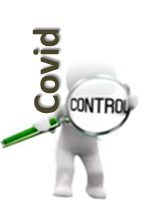 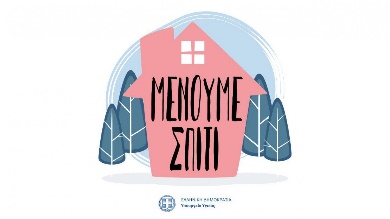 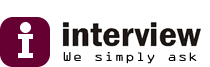 Έχουν ζητήσει πελάτες σας να προμηθευτούν το τεστ διάγνωσης κορωνοϊού;
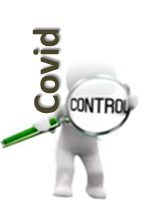 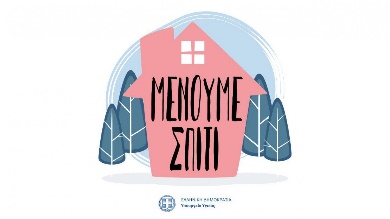 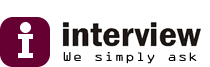 Τα μέτρα του συλλόγου, να μπαίνουν ανά δυο οι πελάτες και να υπάρχει απόσταση μεταξύ τους είναι :
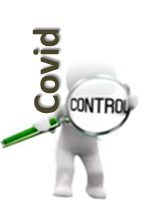 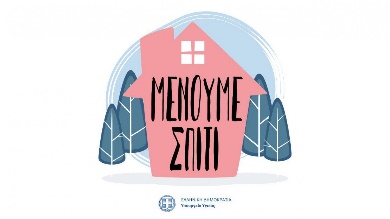 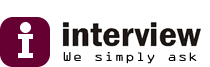 Σας έχουν προτείνει πελάτες σας να σας δώσουν παραπάνω χρήματα προκειμένου να τους εξασφαλίσετε μάσκες ή αντισηπτικά;
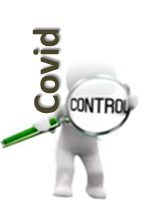 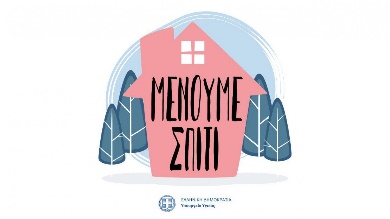 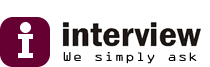 Ήρθατε σε επαφή με περιπτώσεις πελατών που ήταν σε κατάσταση πανικού;
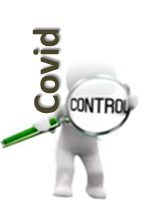 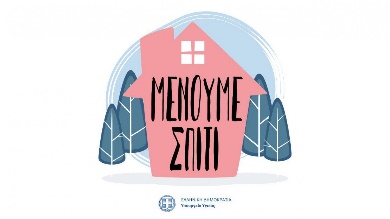 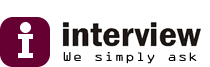